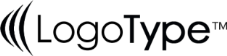 GoogleSlidesPPT.com _ 30+ Slides Google Slides & PowerPoint Templates for Free
University of Diyala / College of Education for
Humanities
Asst. Inst. Eman A. Hasson
Second Grade
Ninth Lecture
Problems some EFL/ESL teachers may face when teaching English as communication among people
The Bandwagon problem
Bandwagon is a particular activity that has suddenly became fashionable or popular.
The overly anxious problem
Tom Scovel defines anxiety as a state of apprehension, vague fear.
The engagement problem
The teachers are required to step out of the limelight and yield to the students so that they feel free to interact with the teacher and with each other
Thank you
Insert the title of your subtitle Here
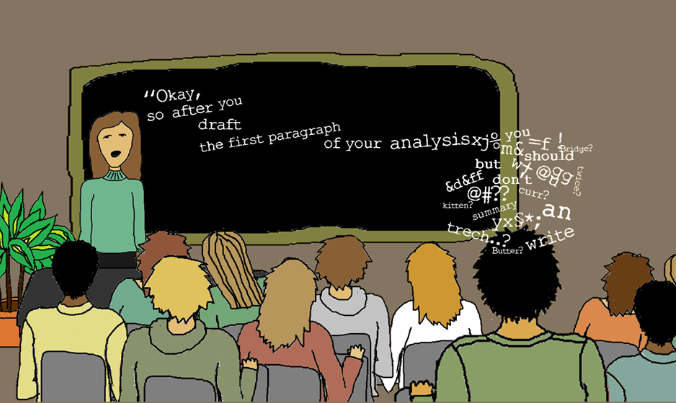